FY24 FINANCIAL AUDIT RESULTSSTATE CHARTER SCHOOLSMARCH 21, 2025
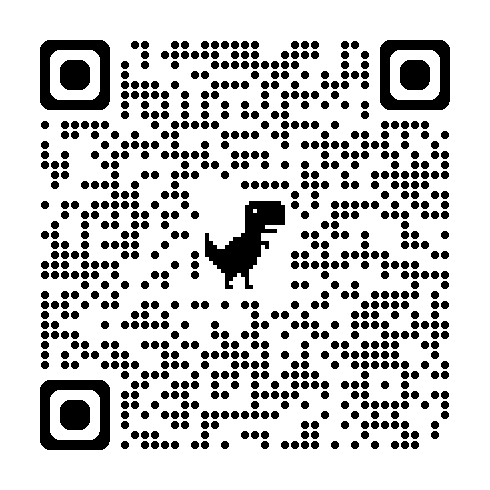 FINDINGS DEFINITIONS
MATERIAL WEAKNESS
SIGNIFICANT DEFICIENCY
A significant deficiency is a deficiency or a combination of deficiencies in internal control that is less severe than a material weakness, yet important enough to merit attention by those charged with governance.
A material weakness is a deficiency, or a combination of deficiencies, in internal control such that there is a reasonable possibility that a material misstatement of the entity’s financial statements will not be prevented, or detected and corrected on a timely basis. (Material non-compliance just as severe).
MORE DEFINITIONS
COMPLIANCE AND OTHER MATTERS
RESPONSE TO FINDINGS
Management’s response to the findings identified in the audit and described in the accompanying schedule of findings and questioned costs.
Instances of noncompliance or other matters that are required to be reported under Government Auditing Standards issued by the Comptroller General of the United States, the financial statements of the governmental activities (GASB).
10 schools had 0 Findings! 
Albuquerque Aviation Academy
AIMS
La Academia Dolores Huerta
McCurdy Charter School
New Mexico School for the Arts
Pecos Cyber Academy
Sandoval Academy for Bilingual Education
Southwest Preparatory Learning Academy (Renaissance Academy Charter School)
Taos Academy Charter School
Vista Grande High School
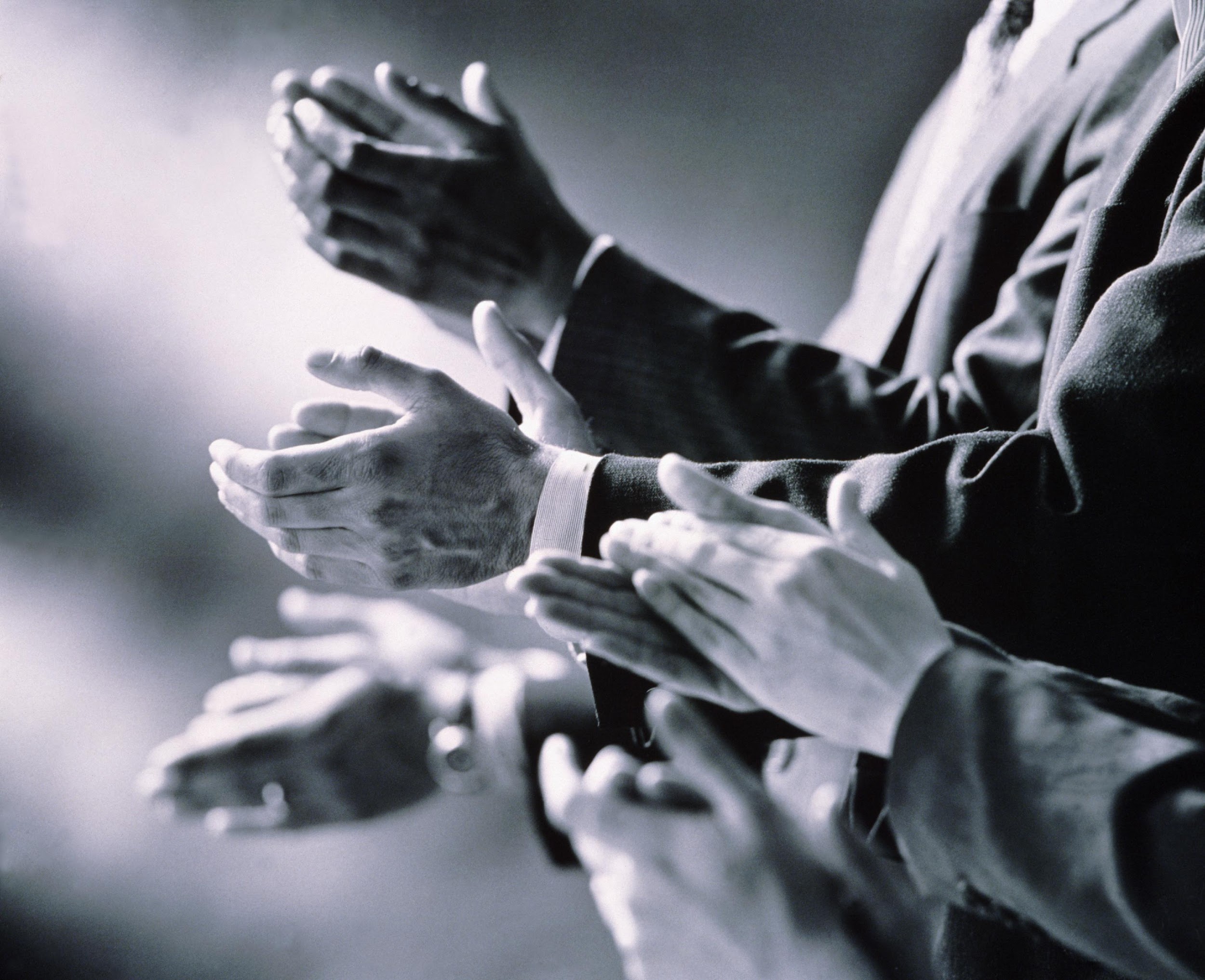 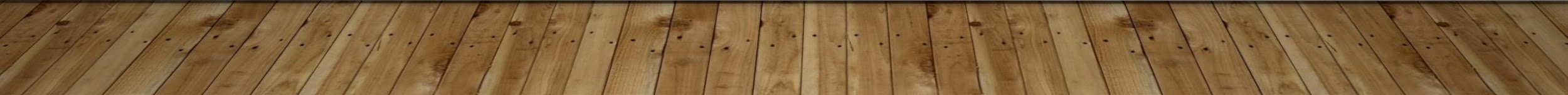 The downside ☹
3 schools received a disclaimed audit opinion
Estancia Valley Classical Academy
Monte Del Sol Charter School
South Valley Preparatory Academy

What is a Disclaimed Opinion?  
The worst and most alarming opinion.  The auditor was unable to obtain sufficient audit evidence on which to base an opinion.  This could be due to many factors, including the school not cooperating with the auditor, a material doubt about the schools “going concern,” missing documents, errors, or uncertainties within the school itself.  The issues are presented in the opinion letter contained in the audit document (see pp. 10-12).
FIVE SCHOOLS HAD A “GOING CONCERN” 							        PP. 87-88
Alma d’Arte Charter High
Explore Academy Albuquerque 
Explore Academy Las Cruces
Explore Academy Rio Rancho
Hózhó Academy
A going concern disclosure is accompanied with economic conditions that may include liquidity issues,  or concerns about sufficient funds needed to maintain operations and meet obligations within a year of the financial statements.
Audit Findings By Category


Category									New FY24	Repeat FY24	Repeat %

Non-compliance/Other Matters		113				32				28%
Significant Deficiency						  23				 7				30%
Material Weakness					 		  48				21				43%
Material Non-compliance						1				 0
TOTAL FINDINGS						185				60			     32%
Audit Findings By Category
FY24 vs FY23

Category										FY23		FY24		Change	% Increase

Non-compliance/Other Matters		  96			113		+17		18.0%
Significant Deficiency						  14			23			+  9		64.0%
Material Weakness					 		  38			48			+ 10		26.0%
Material Non-compliance						0		       1	          +1         100%
TOTAL FINDINGS						148		   185			+37		25.0%

Increase in audit findings in all categories.
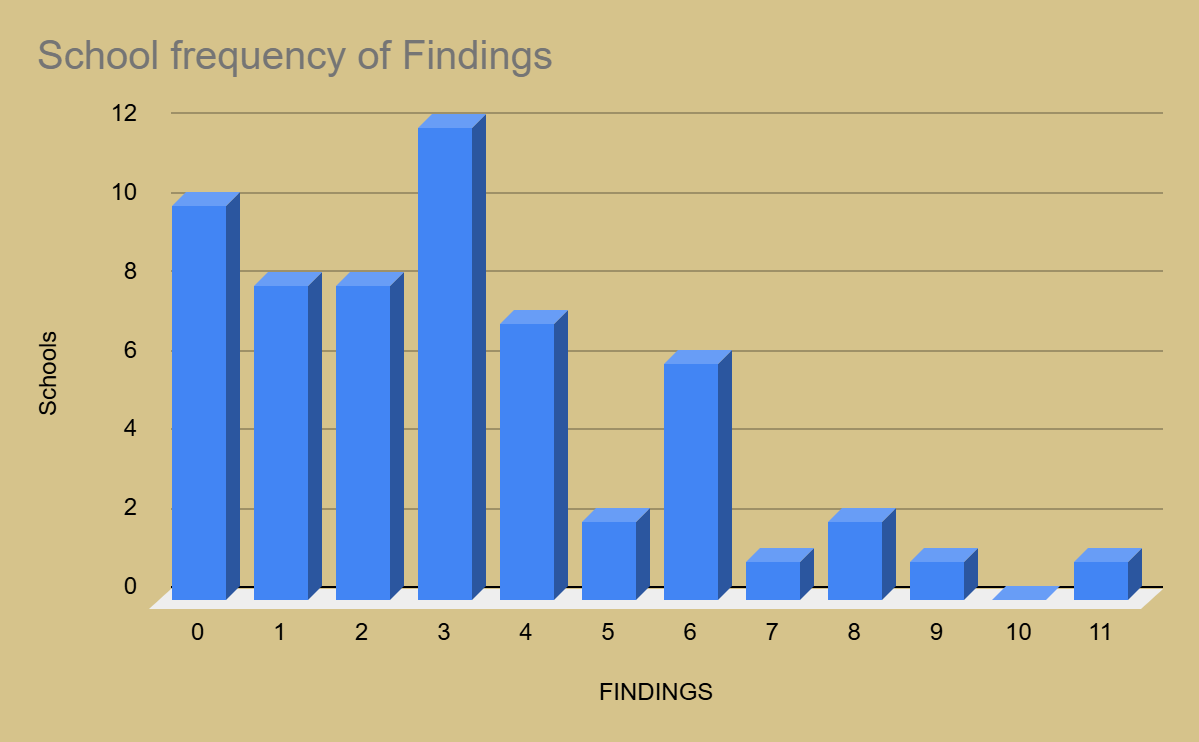 CATEGORIES OF FINDING

Finding Type				# Schools		Finding Type				#Schools        Finding Type		#Schools
Accrual Issues					22		Background check missing		5		CPO Reg issues		2
Revenue Miscoded				22		Cash Disbursement issues		5		Prepaid Expend issues	2          
RFP’s not done				17           Payroll issues					5		ACH misclassed		1
Travel & Per Diem Issues		17           Audit issues					4		BARs not approved		1
Capital Assets & Depreciation	16		Budget issues					4		Lease issues			1
Journal Entry Issues				15		Expenditures miscoded			4		MOE issues			1
BARs not completed			14           F/R Lunch issues				4		Purchasing issues		1
Deposit issues					13           IT issues						4		Segregation of duties	1
Fund Balance Rollover issues		10           RFR issues					4
Bank Recs don’t balance to G/L      8           Stale dated checks not voided		4
Cash Report/OBMS Report issues  8           Grant revenue exceeds expends	3							
Payroll Liability issues                     8		P-Card issues					3								               HR Forms missing			         7		Property Tax Receipt miscoded	3
Pledged Collateral insufficient         6		Board Reporting issues			2
PO Missing/done after the fact        6		Cash Balance issues				2
 																
																        
# of findings noted in categories exceed # of finding in the audit.  This is due to some findings in the audit had multiple categorical findings
MOST FREQUENT REPEAT FINDINGS

End of Year BARs not completed
Internal Controls over cash disbursements
Financial Close and Reporting:  numerous issues
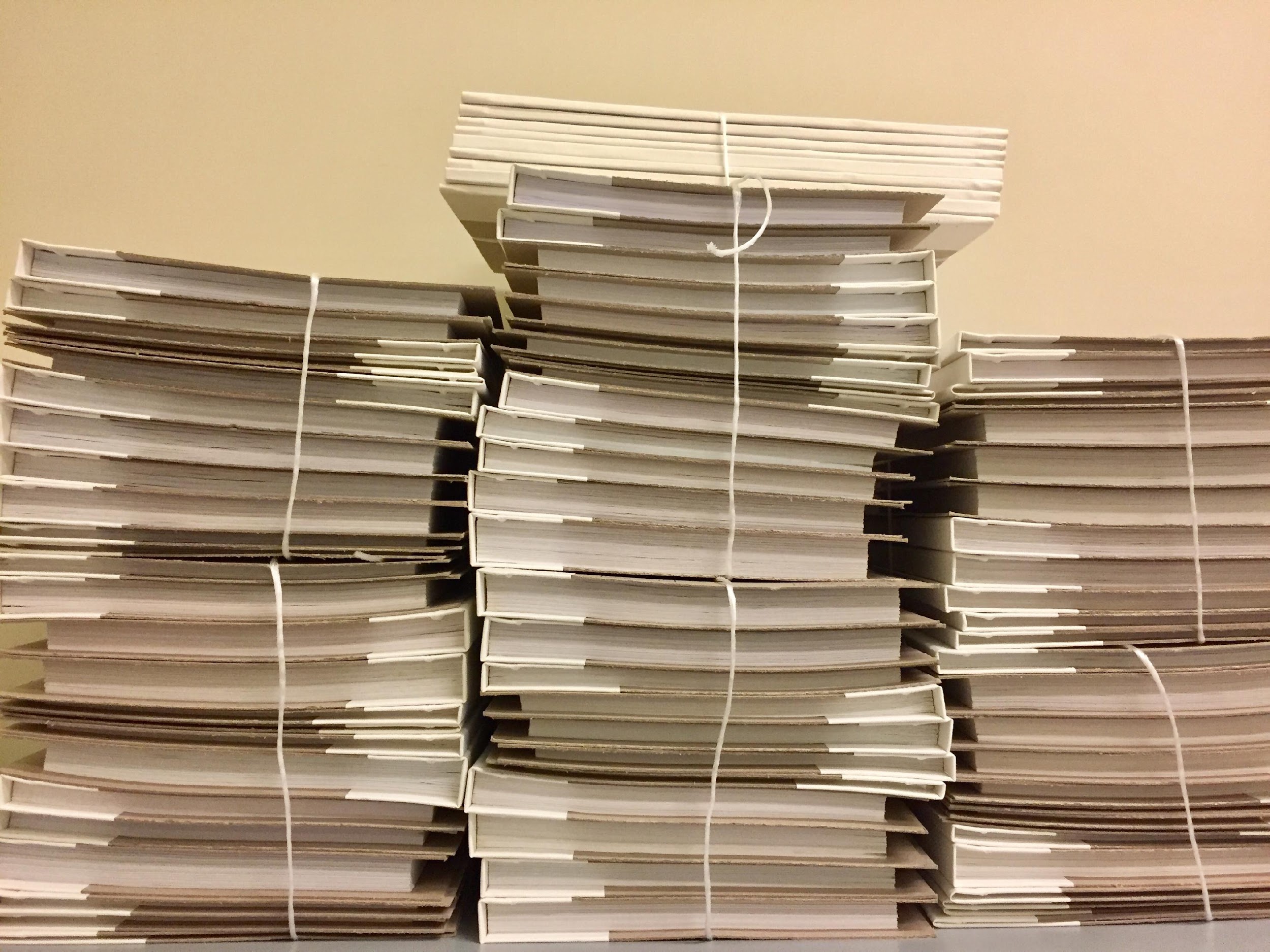 School + Foundation Findings (detail breakdown)
182 Findings FY24 PEC portfolio
+ 3  Findings from Transfer schools 
+ 7 Foundation Findings
Total combined = 192
PERFORMANCE FRAMEWORK 
VS
 CAP RECOMMENDATIONS
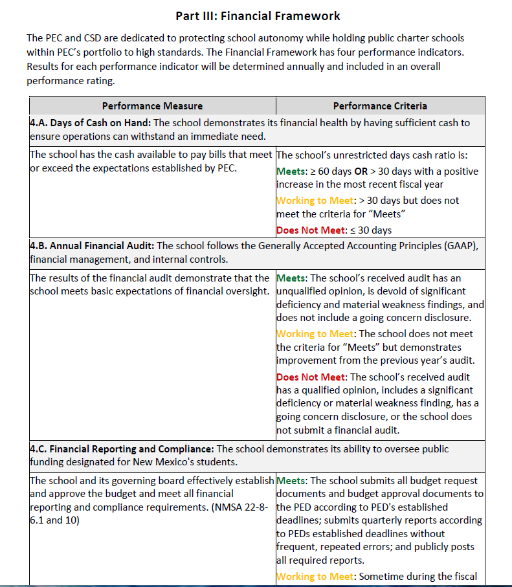 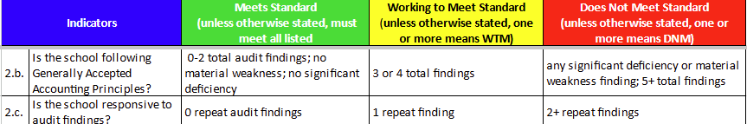 CAP RECOMMENDATIONS BY TIER LEVEL
CORRECTIVE ACTION RECOMMENDATIONS
These schools have
A Disclaimed Audit (bold),  and/or
Between 3-6 Material Weakness Findings, and
Between 1-5 Repeat Findings, and
Between 11-5 Total Findings. 
Financial Performance Framework ratings of “Does Not Meet” for at least one PF indicators
* currently on a Financial Condition of Renewal 
+ currently on a Financial CAP
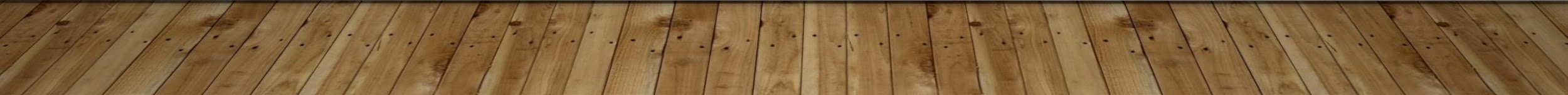 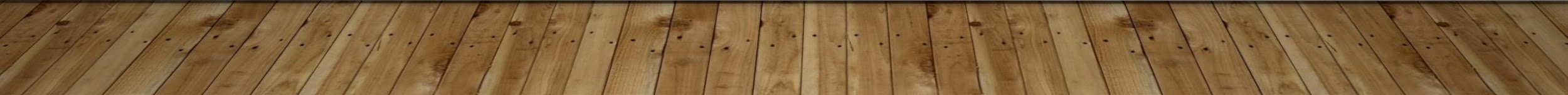 Corrective 
Action Plan Recommendations
CSD quarterly check-in with Head Administrator and Business Manager
Monitor actions in Management Response (or expansion of that response)
Monitor Board/Finance & Audit Committee work
Assess need for technical assistance/support
Quarterly or Twice/yearly Test of Internal Controls 
Less frequent than current Financial CAP
Feedback each time to schools during check-ins
QUESTIONS?